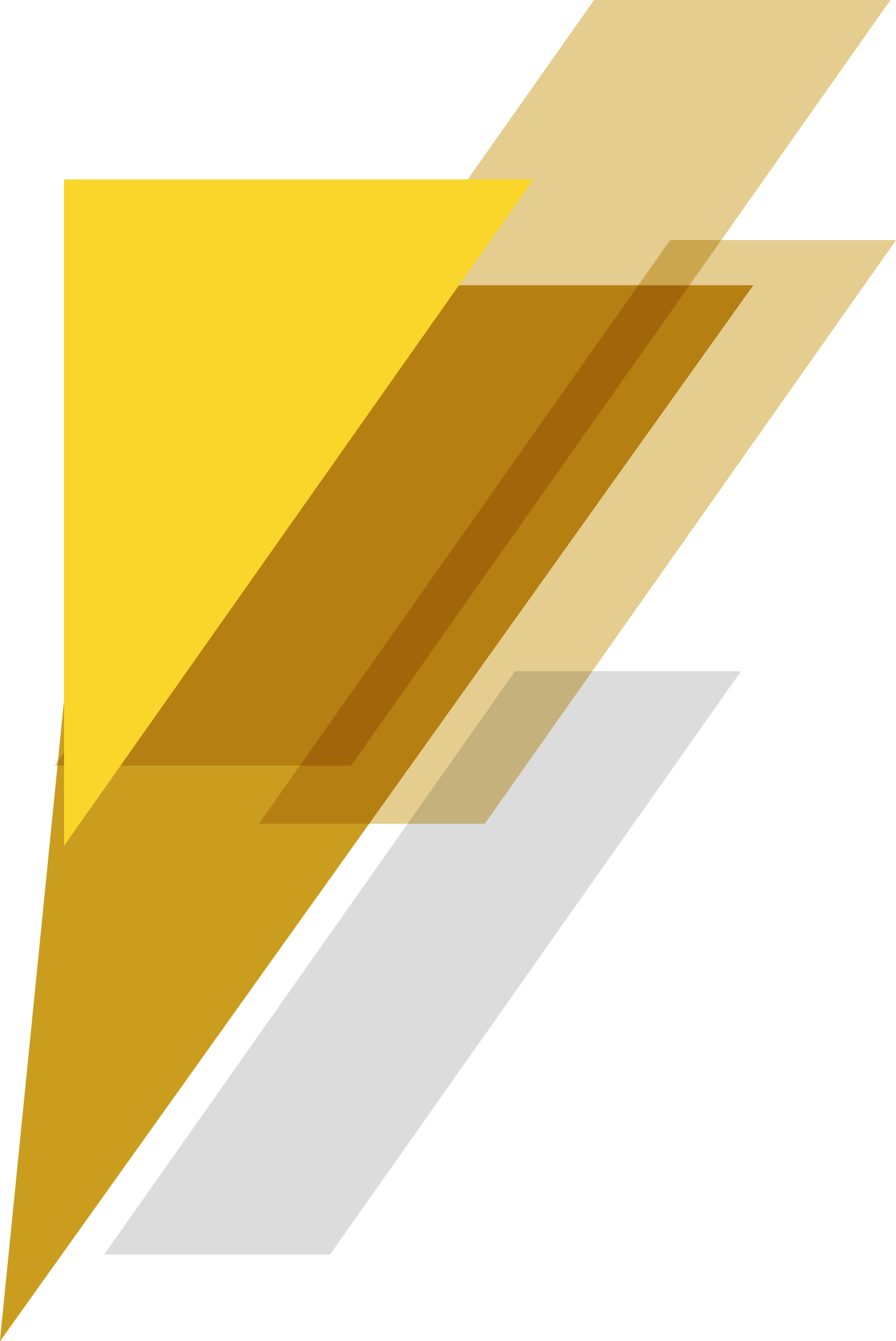 商务计划
项目展示
会议报告
工作总结
20XX
部门年度总结汇报
The user can demonstrate on a projector or computer or print the presentation and make it into a film to be used in a wider field
汇报人：优品PPT
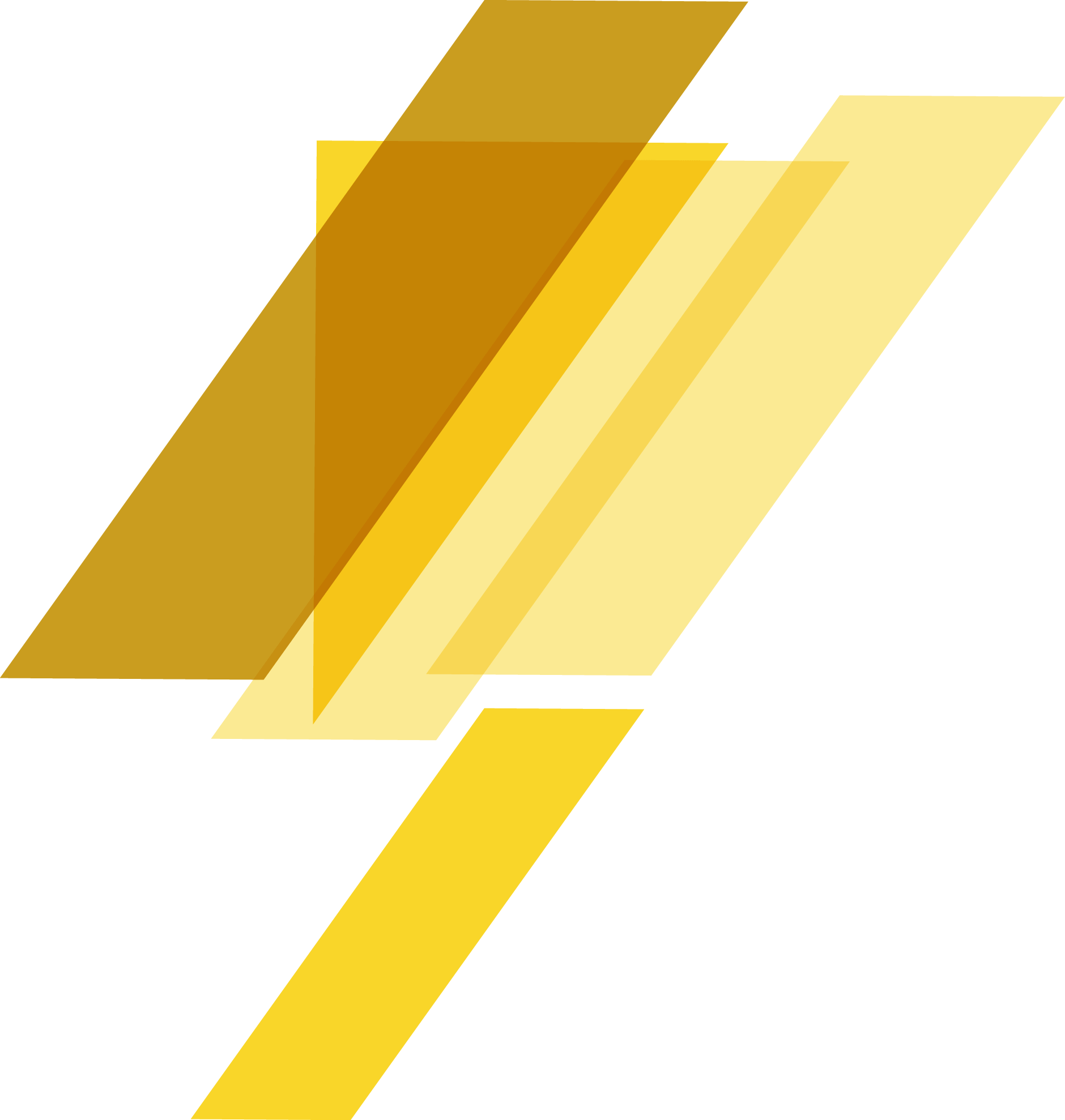 CONTENT
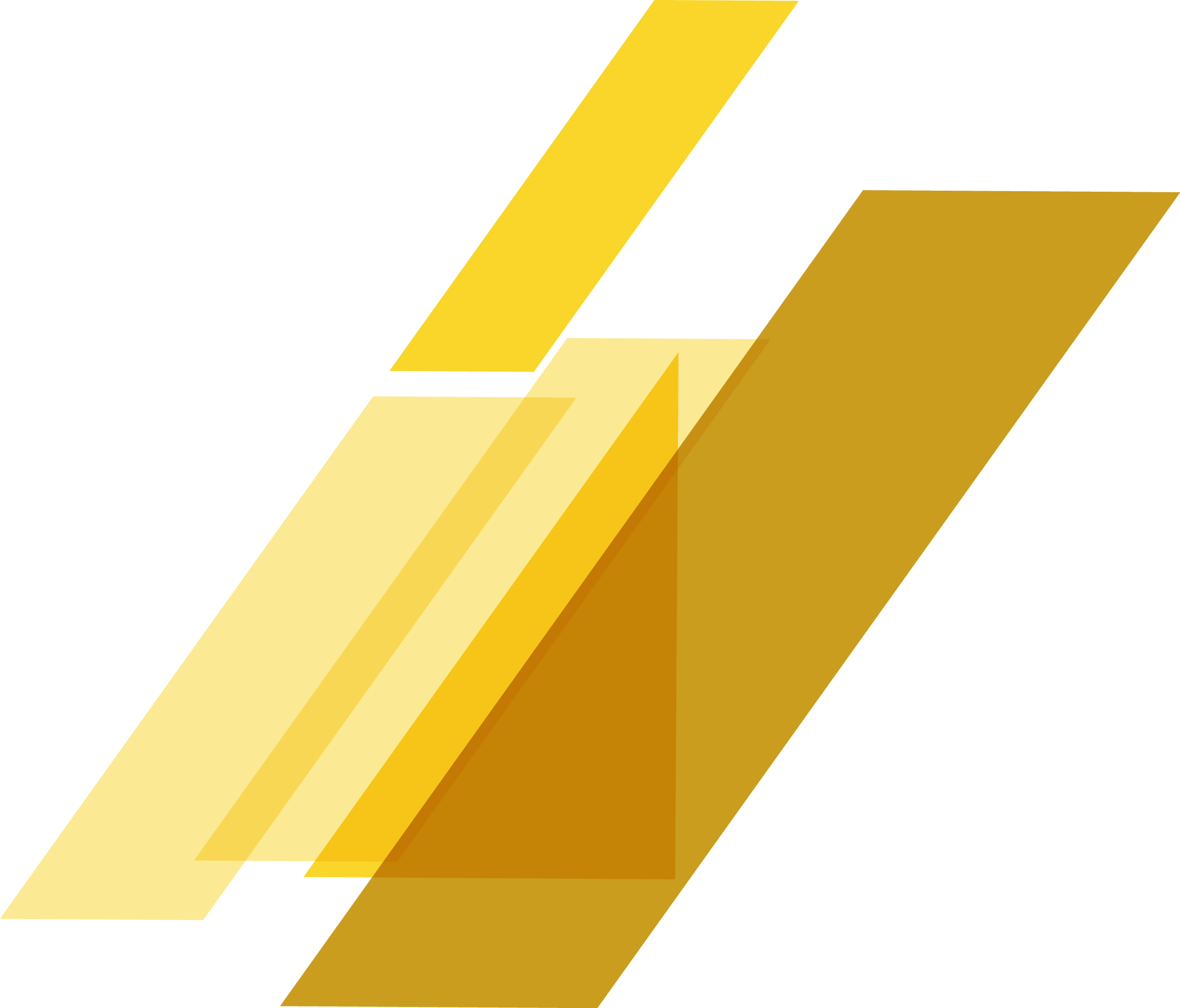 01
年度工作概述
02
工作完成情况
03
成功项目展示
04
明年工作计划
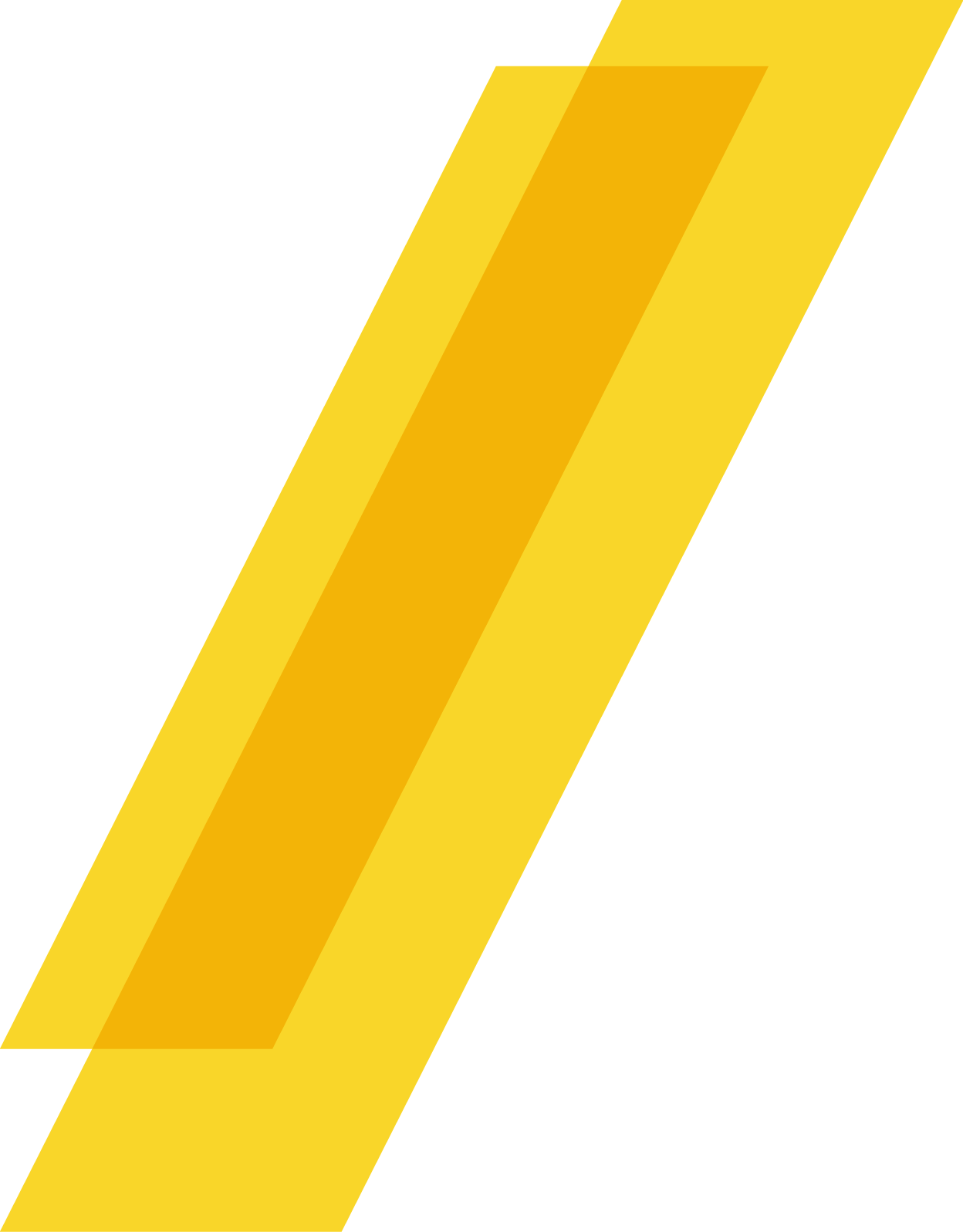 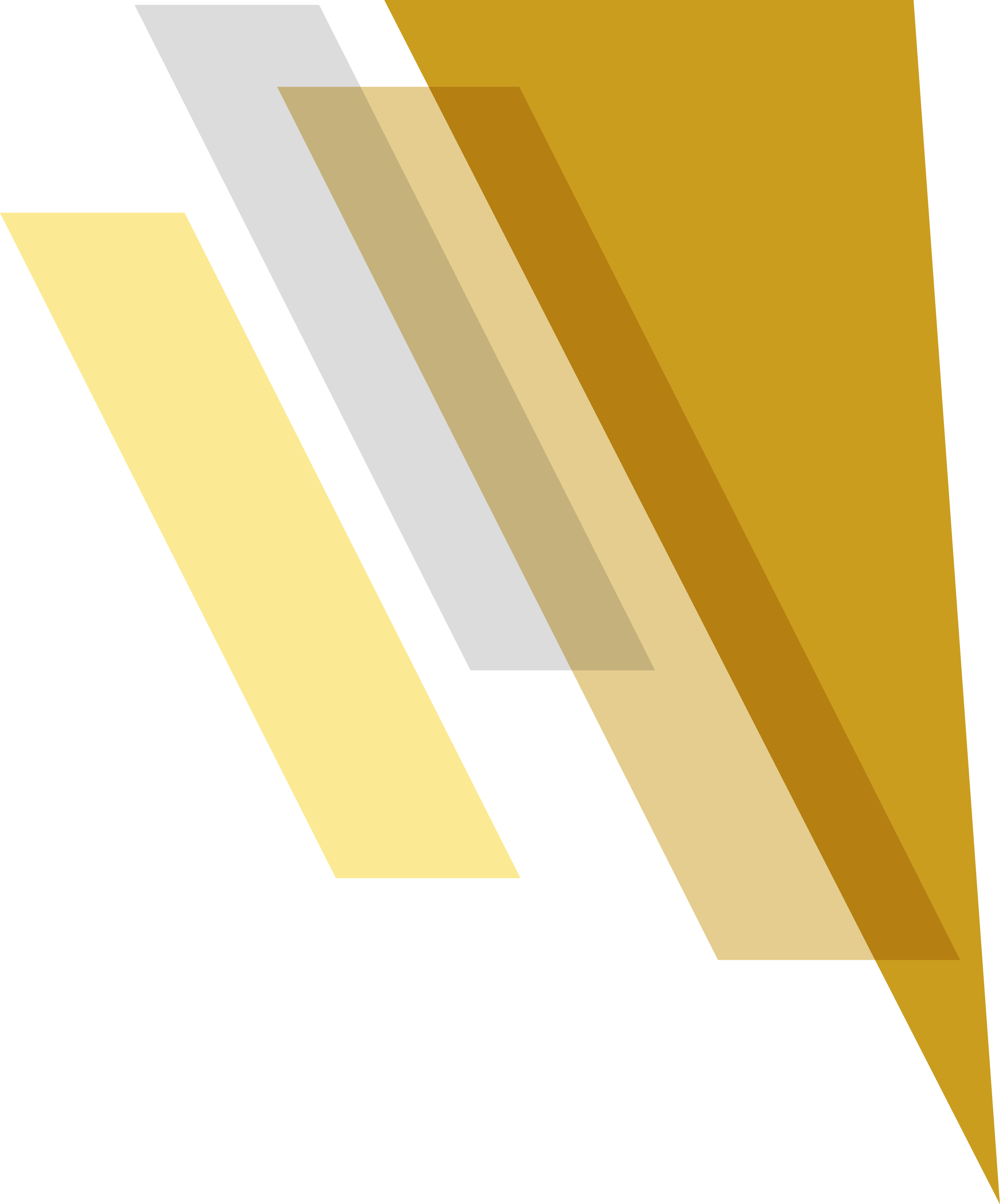 https://www.ypppt.com/
PART 01
年度工作概述
The user can demonstrate on a projector or computer, or print the presentation and make it into a film to be used in a wider field
年度工作概述
文字添加
文字添加
文字添加
文字添加
用户可以在投影仪或者计算机上进行演示也可以将演示文稿打印出来
用户可以在投影仪或者计算机上进行演示也可以将演示文稿打印出来
用户可以在投影仪或者计算机上进行演示也可以将演示文稿打印出来
用户可以在投影仪或者计算机上进行演示也可以将演示文稿打印出来
年度工作概述
标题添加此处
标题添加此处
标题添加此处
标题添加此处
标题添加此处
标题添加此处
The user can demonstrate on a projector or computer, or print the presentation and make it into
The user can demonstrate on a projector or computer, or print the presentation and make it into
The user can demonstrate on a projector or computer, or print the presentation and make it into
The user can demonstrate on a projector or computer, or print the presentation and make it into
The user can demonstrate on a projector or computer, or print the presentation and make it into
The user can demonstrate on a projector or computer, or print the presentation and make it into
年度工作概述
e7d195523061f1c0f55f9af68525816972d868573ada39bc763F3977967589A5F92C178830C92595A6CE4D0132F8C206B2B04C416AAA86B7FD80AB023F78DAEB544E2F013E11B2B95AD21703D1C90034A379EC9026EFAAF5D8D3F6EDD7215B015B463D656B0929A814A5414683A393A7CC9BB506C975E20AD17C211CA623623BC48209FD1E344B18C2900D8641C9B362
A
B
标题文字添加
标题文字添加
标题文字添加
标题文字添加
用户可以在投影仪或者计算机上进行演示也可以将演示文稿打印出来制作成胶片
用户可以在投影仪或者计算机上进行演示也可以将演示文稿打印出来制作成胶片
用户可以在投影仪或者计算机上进行演示也可以将演示文稿打印出来制作成胶片
用户可以在投影仪或者计算机上进行演示也可以将演示文稿打印出来制作成胶片
C
D
PPT下载 http://www.1ppt.com/xiazai/
年度工作概述
When selecting a typeface for body text, your primary concern should be readability.
When selecting a typeface for body text, your primary concern should be readability.
When selecting a typeface for body text, your primary concern should be readability.
When selecting a typeface for body text, your primary concern should be readability.
When selecting a typeface for body text, your primary concern should be readability.
When selecting a typeface for body text, your primary concern should be readability.
When selecting a typeface for body text, your primary concern should be readability.
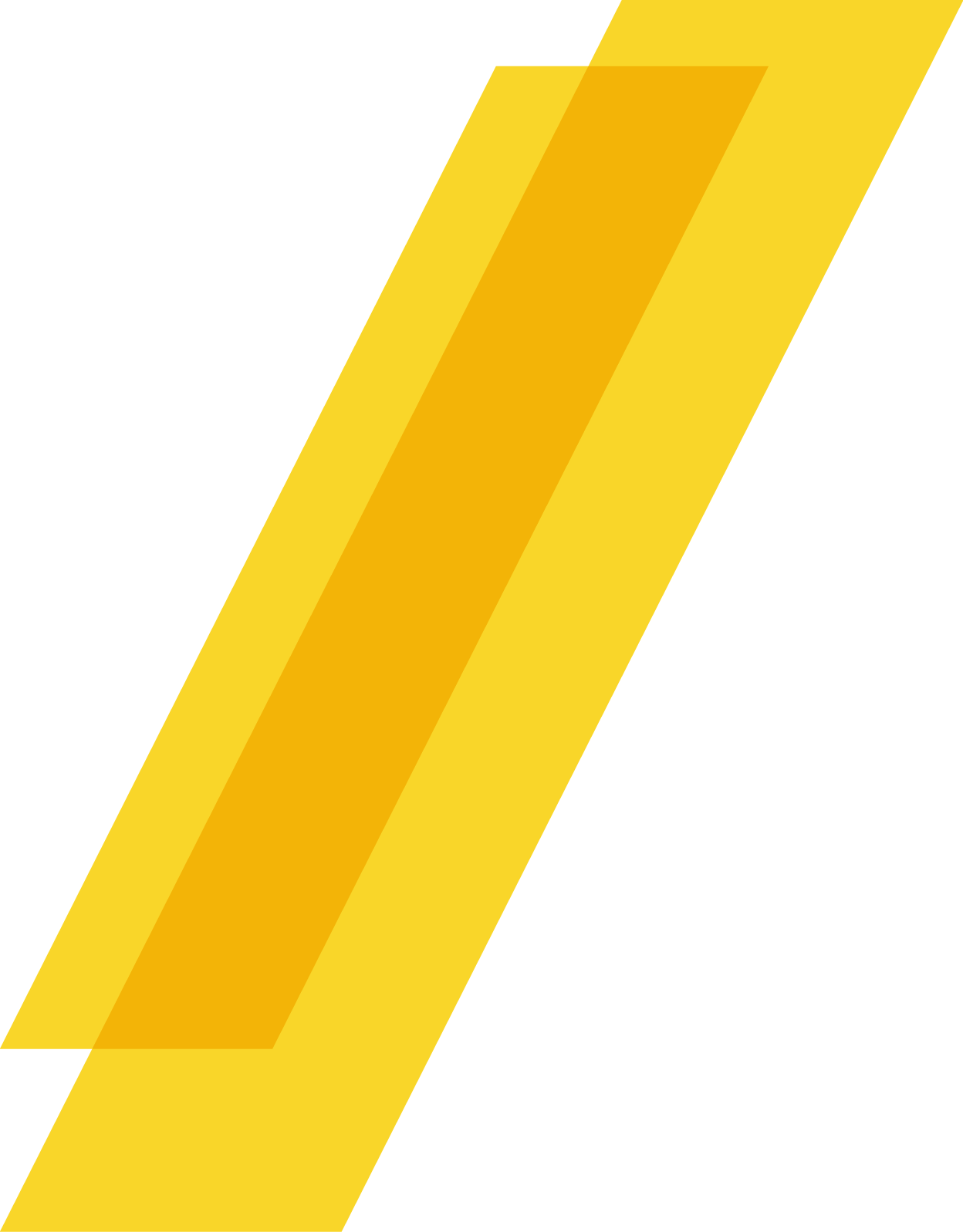 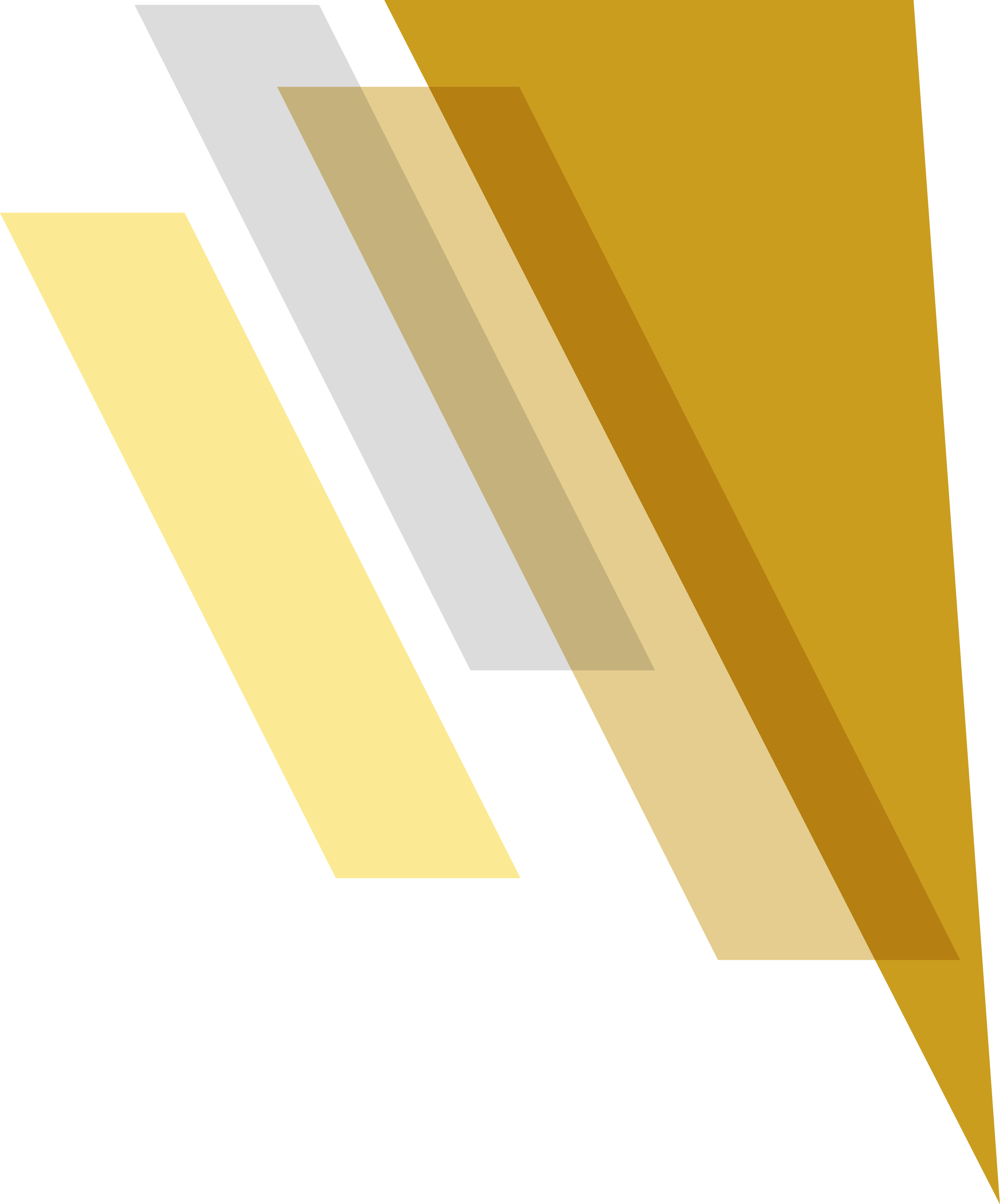 PART 02
工作完成情况
The user can demonstrate on a projector or computer, or print the presentation and make it into a film to be used in a wider field
工作完成情况
添加文字内容
标题文字添加
Far far away, behind the word mountains, far from the countries Vokalia and Consonantia, there live the blind texts.
添加文字内容
添加文字内容
添加文字内容
添加文字内容
添加文字内容
添加文字内容
添加文字内容
添加文字内容
添加文字内容
3月份
4月份
5月份
6月份
7月份
8月份
9月份
10月份
11月份
12月份
工作完成情况
用户可以在投影仪或者计算机上进行演示也可以将演示文稿打印出来制作成胶片
e7d195523061f1c0f55f9af68525816972d868573ada39bc763F3977967589A5F92C178830C92595A6CE4D0132F8C206B2B04C416AAA86B7FD80AB023F78DAEB544E2F013E11B2B95AD21703D1C90034A379EC9026EFAAF5D8D3F6EDD7215B015B463D656B0929A814A5414683A393A7CC9BB506C975E20AD17C211CA623623BC48209FD1E344B18C2900D8641C9B362
1
用户可以在投影仪或者计算机上进行演示也可以将演示文稿打印出来制作成胶片
2
用户可以在投影仪或者计算机上进行演示也可以将演示文稿打印出来制作成胶片
3
标题文字添加
用户可以在投影仪或者计算机上进行演示也可以将演示文稿打印出来制作成胶片用户可以在投影仪或者计算机上进行演示也可以将演示文稿打印出来制作成胶片
用户可以在投影仪或者计算机上进行演示也可以将演示文稿打印出来制作成胶片
4
工作完成情况
标题添加此处
标题添加此处
The user can demonstrate on a projector or computer, or print the presentation and make it into
The user can demonstrate on a projector or computer, or print the presentation and make it into
65%
75%
工作完成情况
文字添加
文字添加
文字添加
文字添加
The user can demonstrate on a projector or computer, or print the presentation and make it into a film
The user can demonstrate on a projector or computer, or print the presentation and make it into a film
The user can demonstrate on a projector or computer, or print the presentation and make it into a film
The user can demonstrate on a projector or computer, or print the presentation and make it into a film
54%
61%
83%
92%
[Speaker Notes: https://www.ypppt.com/]
工作完成情况
用户可以在投影仪或者计算机上进行演示也可以将演示文稿打印出来制作成片以便应用到更广泛的领域中用户可以在投影仪或者计算机上进行演示也可以将演示文稿打印出来制作成胶片以便应用到更广泛的领域中用户可以在投影仪或者计算机上进行演示也可以将的领域中用户可以以便应用到更广泛的领域中
标题文字添加
标题文字添加
标题文字添加
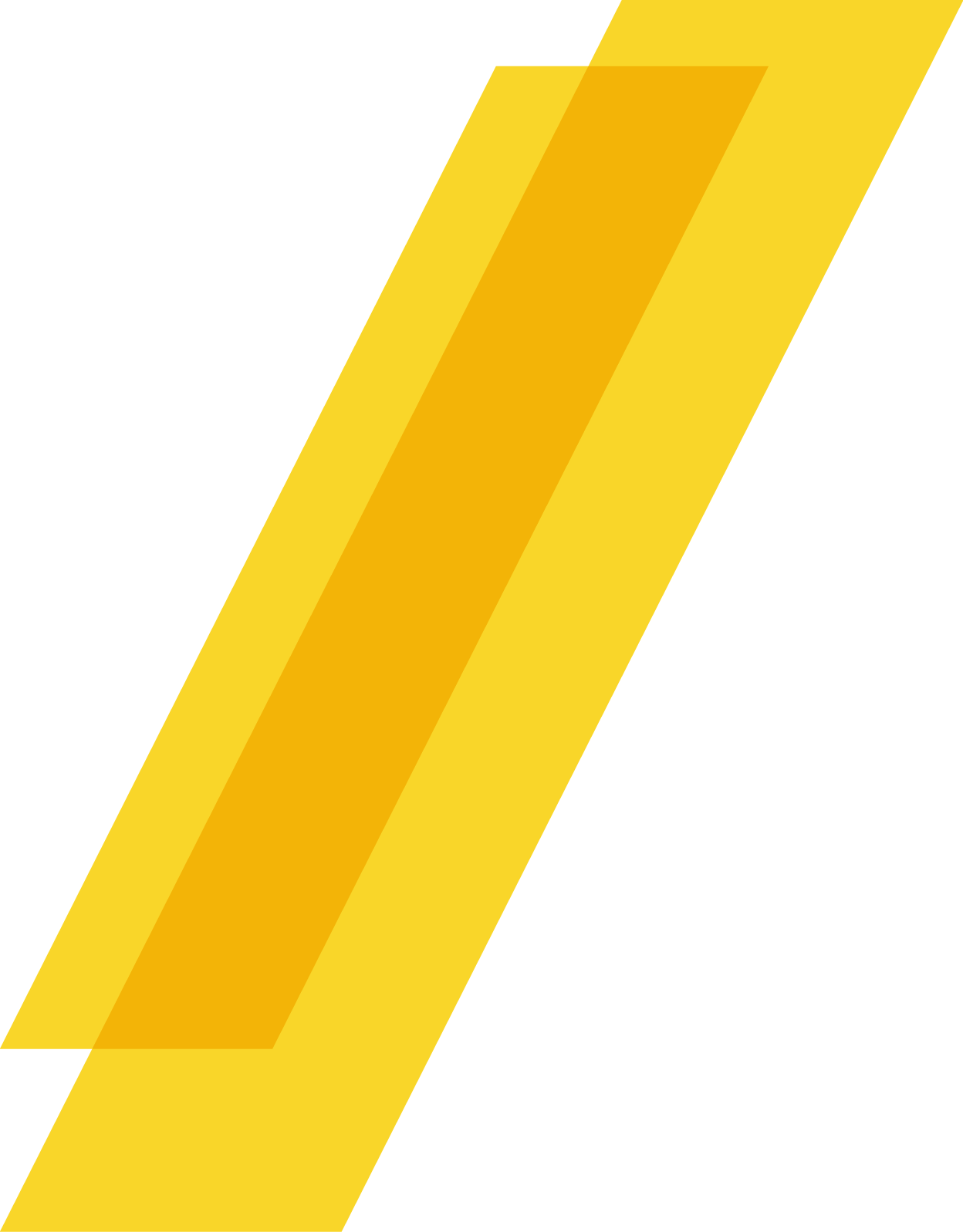 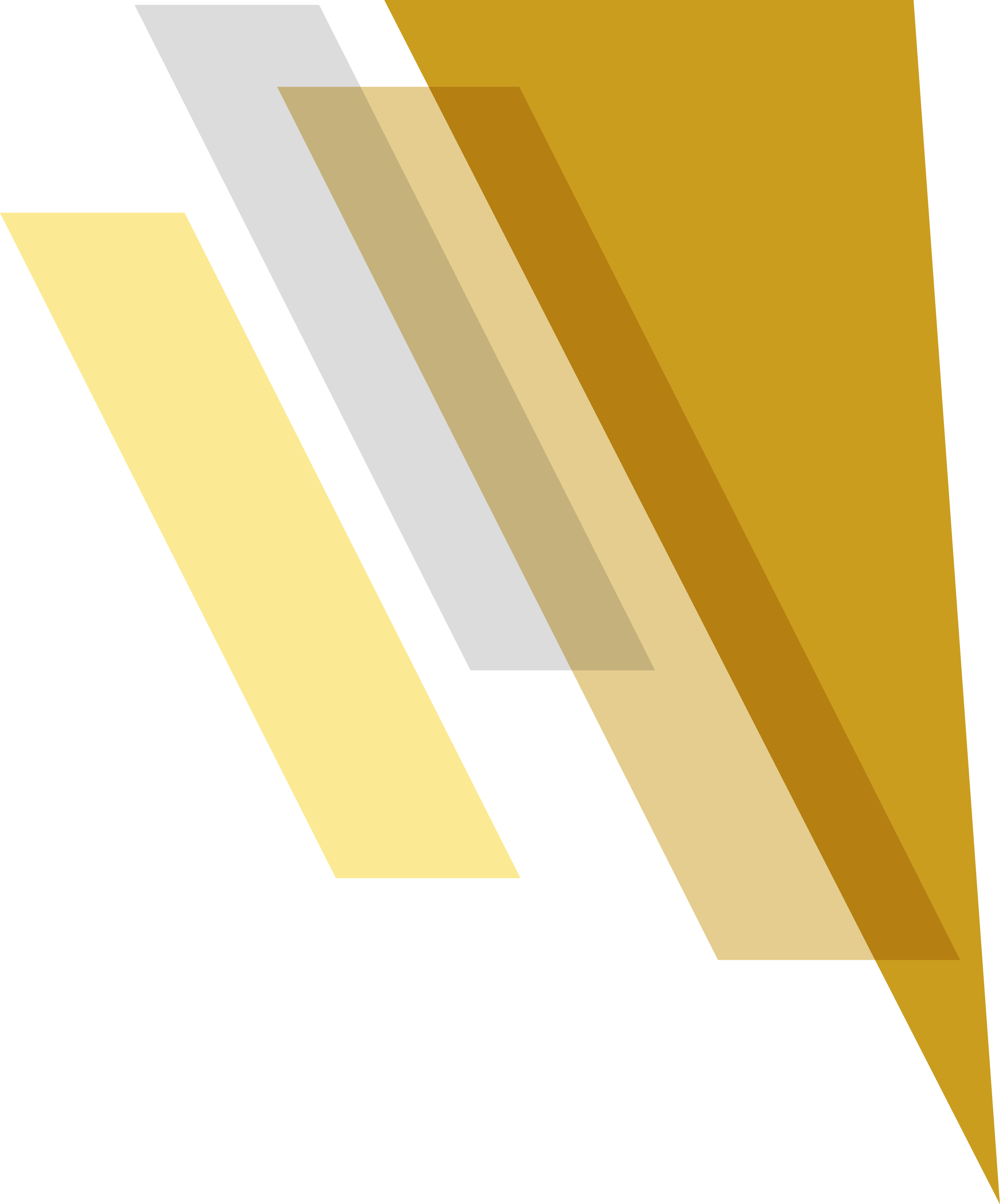 PART 03
成功项目展示
The user can demonstrate on a projector or computer, or print the presentation and make it into a film to be used in a wider field
成功项目展示
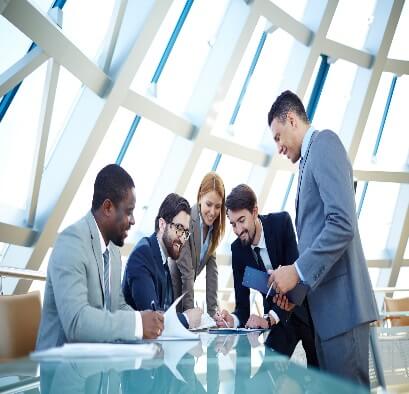 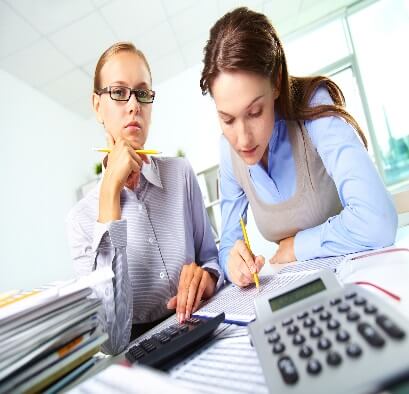 标题文本预设
标题文本预设
标题文本预设
标题文本预设
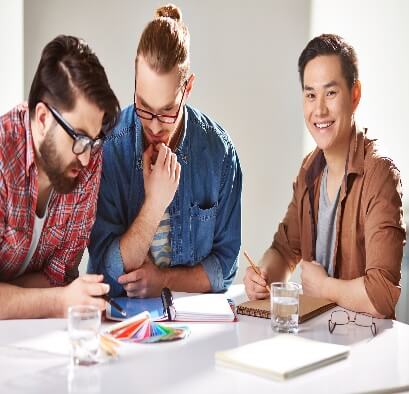 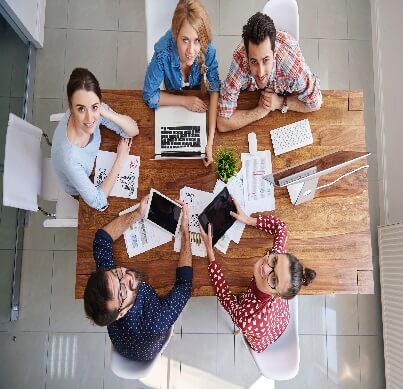 标题文本预设
标题文本预设
标题文本预设
标题文本预设
标题文本预设
标题文本预设
标题文本预设
标题文本预设
标题文本预设
标题文本预设
标题文本预设
标题文本预设
成功项目展示
标题文字添加
标题文字添加
标题文字添加
标题文字添加
成功项目展示
标题文字添加
标题文字添加
标题文字添加
The user can demonstrate on a projector or computer, or print the presentation and make it into a film to be used in a wider field
The user can demonstrate on a projector or computer, or print the presentation and make it into a film to be used in a wider field
The user can demonstrate on a projector or computer, or print the presentation and make it into a film to be used in a wider field
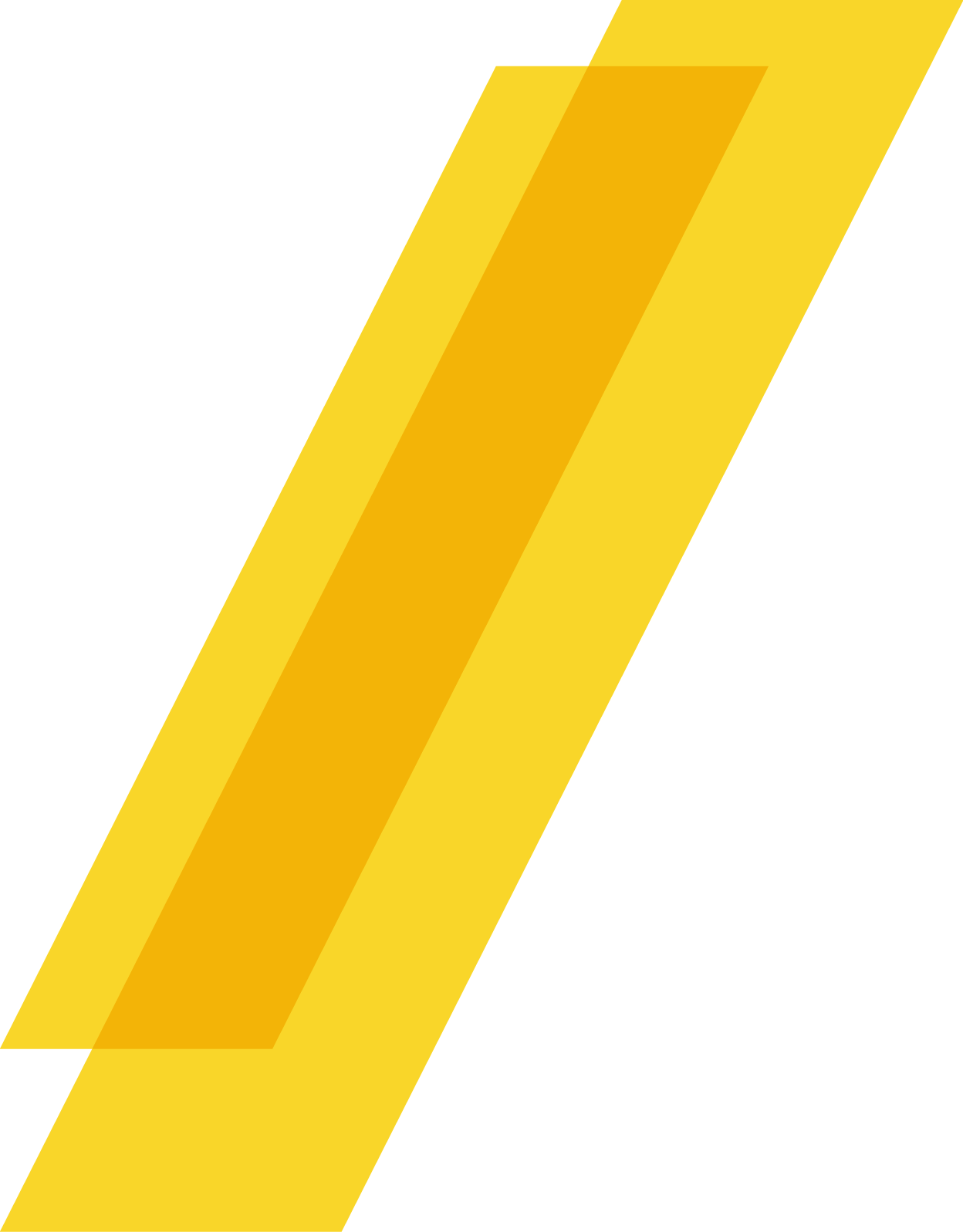 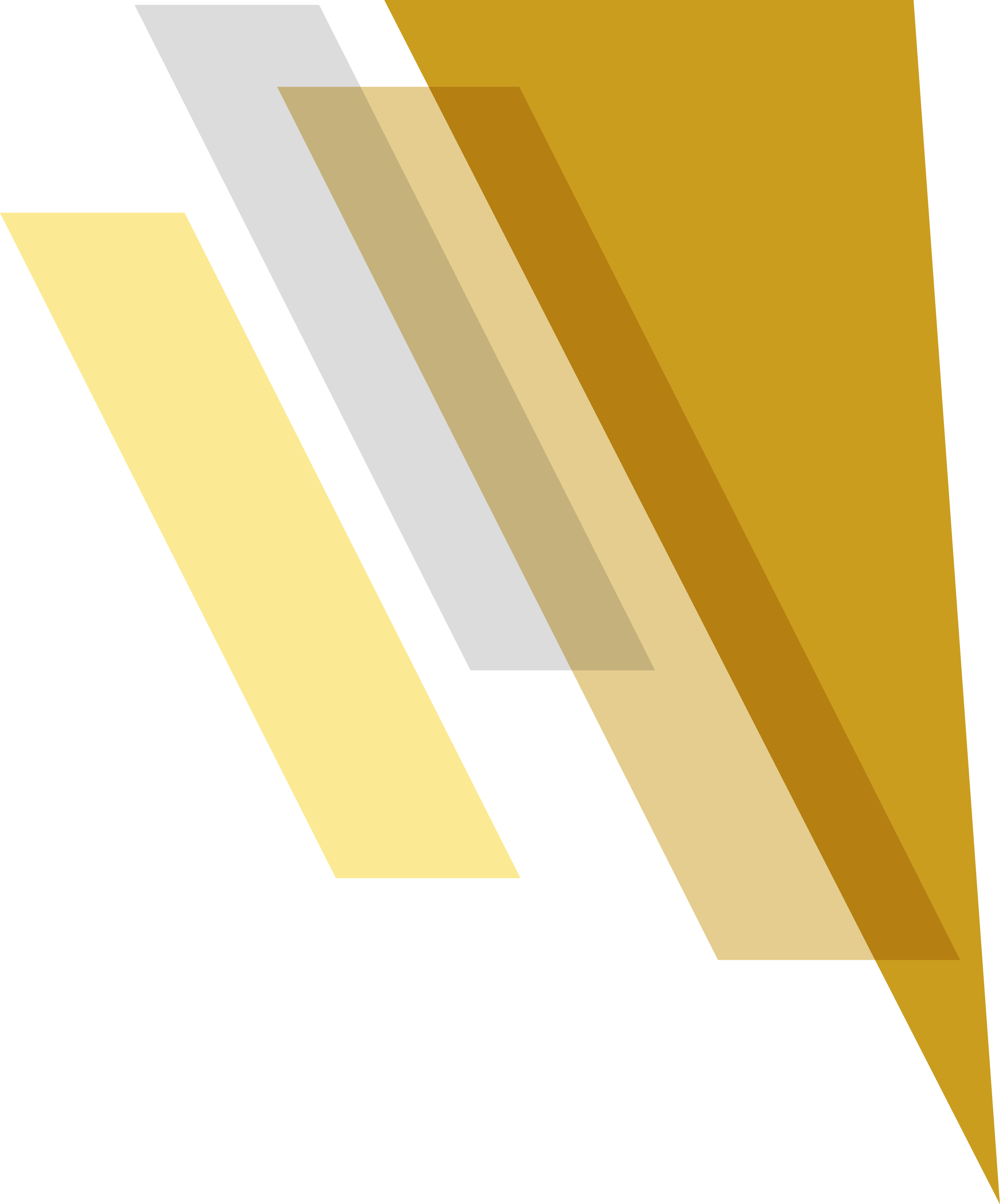 PART 04
明年工作计划
The user can demonstrate on a projector or computer, or print the presentation and make it into a film to be used in a wider field
明年工作计划
添加标题
您的内容打在这里，或者通过复制您的文本后，在此框中选择粘贴
您的内容打在这里，或者通过复制您的文本后，在此框中选择粘贴
添加标题
您的内容打在这里，或者通过复制您的文本后在此框中
您的内容打在这里，或者通过复制您的文本后，在此框中
添加标题
您的内容打在这里，或者通过复制您的文本后
您的内容打在这里，或者通过复制您的文本后
添加标题
明年工作计划
YOUR HEADER
YOUR HEADER
YOUR HEADER
YOUR HEADER
YOUR HEADER
Lorem Ipsum is simply dummy text of the printing and typesetting industry. Lorem Ipsum has been the industry's standard
Lorem Ipsum is simply dummy text of the printing and typesetting industry. Lorem Ipsum has been the industry's standard
Lorem Ipsum is simply dummy text of the printing and typesetting industry. Lorem Ipsum has been the industry's standard
Lorem Ipsum is simply dummy text of the printing and typesetting industry. Lorem Ipsum has been the industry's standard
Lorem Ipsum is simply dummy text of the printing and typesetting industry. Lorem Ipsum has been the industry's standard
2024
2025
2026
2028
2027
明年工作计划
01
02
03
04
05
Add Title In Here
Add Title In Here
this is a dummy text. enter your own text here. this is a sample text.
this is a dummy text. enter your own text here. this is a sample text.
Add Title In Here
Add Title In Here
Add Title In Here
Click To Add Title In Here
this is a sample text. insert your desired text here. Again. this is a dummy text. enter your own text here. this is a sample text. insert your desired text here. Again. this is a dummy text. enter your own text here
明年工作计划
this is a sample text. insert your desired text here. Again. this is a dummy text. enter your own text here. this is a sample text. insert your desired text here.
this is a sample text. insert your desired text here. Again. this is a dummy text. enter your own text here. this is a sample text. insert your desired text here.
this is a sample text. insert your desired text here. Again. this is a dummy text. enter your own text here. this is a sample text. insert your desired text here.
this is a sample text. insert your desired text here. Again. this is a dummy text. enter your own text here. this is a sample text. insert your desired text here.
this is a sample text. insert your desired text here. Again. this is a dummy text. enter your own text here. this is a sample text. insert your desired text here.
明年工作计划
用户可以在投影仪或者计算机上进行演示也可以将演示文稿打印出来制作成胶片以便应用到更广泛的领域中
用户可以在投影仪或者计算机上进行演示也可以将演示文稿打印出来制作成胶片以便应用到更广泛的领域中
用户可以在投影仪或者计算机上进行演示也可以将演示文稿打印出来制作成胶片以便应用到更广泛的领域中
标题文字添加
标题文字添加
标题文字添加
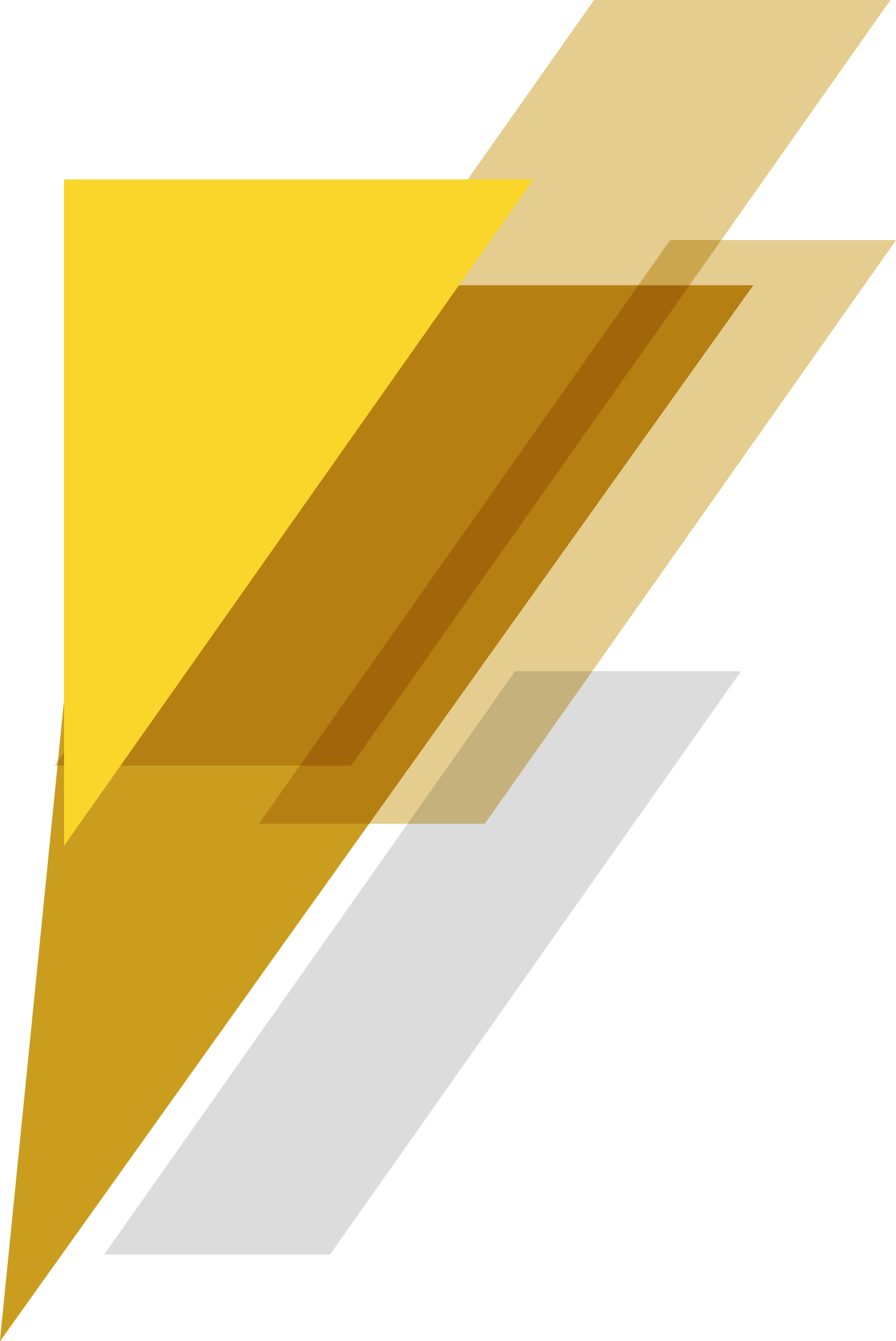 商务计划
项目展示
会议报告
工作总结
20XX
感谢您的观看
The user can demonstrate on a projector or computer or print the presentation and make it into a film to be used in a wider field
汇报人：优品PPT
更多精品PPT资源尽在—优品PPT！
www.ypppt.com
PPT模板下载：www.ypppt.com/moban/         节日PPT模板：www.ypppt.com/jieri/
PPT背景图片：www.ypppt.com/beijing/          PPT图表下载：www.ypppt.com/tubiao/
PPT素材下载： www.ypppt.com/sucai/            PPT教程下载：www.ypppt.com/jiaocheng/
字体下载：www.ypppt.com/ziti/                       绘本故事PPT：www.ypppt.com/gushi/
PPT课件：www.ypppt.com/kejian/
[Speaker Notes: 模板来自于 优品PPT https://www.ypppt.com/]